«Формирование нравственных представлений о дружбе и взаимопомощи»педагог-психолог школа № 567Самсонова Оксана Вячеславовна
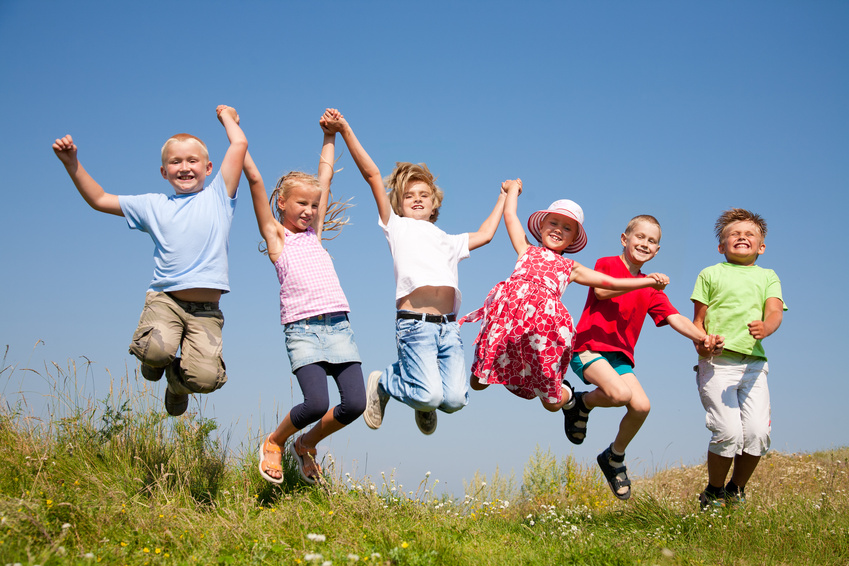 «Формирование нравственных представлений о дружбе и взаимопомощи»
Приветствие «Искорка добра»Я предлагаю всем нам взяться за руки и по цепочке пожатием руки передать друг другу «искорку добра»!  Когда «искорка добра» движется по кругу, у людей на лице появляются улыбки и улучшается настроение! А теперь, когда у каждого из нас есть «искорка добра», возьмите ее в обе руки и положите в сердечко. И если когда-нибудь вам станет грустно, вспомните, что у вас в сердце есть «искорка добра». Пусть она согреет вас!
Кто такой настоящий друг ?
Дружба крепкая не сломается,Не расклеится от дождей и вьюг.Друг в беде не бросит,Лишнего не спросит -Вот что значит настоящий,Верный друг!
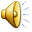 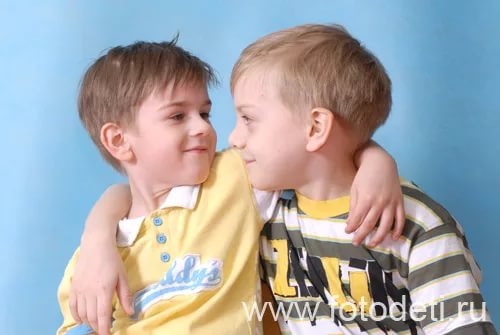 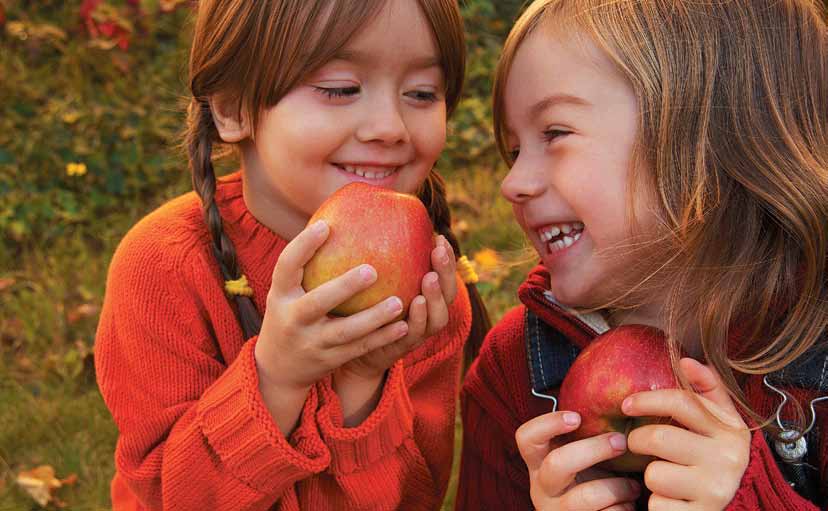 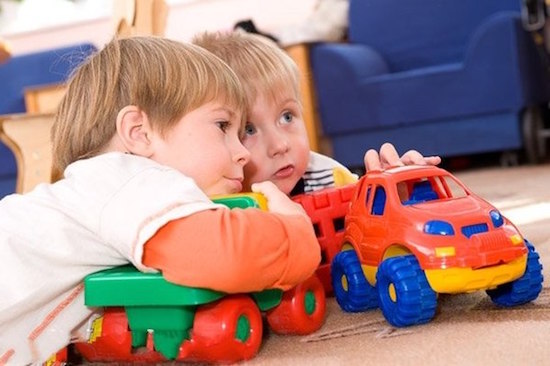 Мама и папа – лучшие друзья!
Дружите ли вы с животными, природой, книгами?
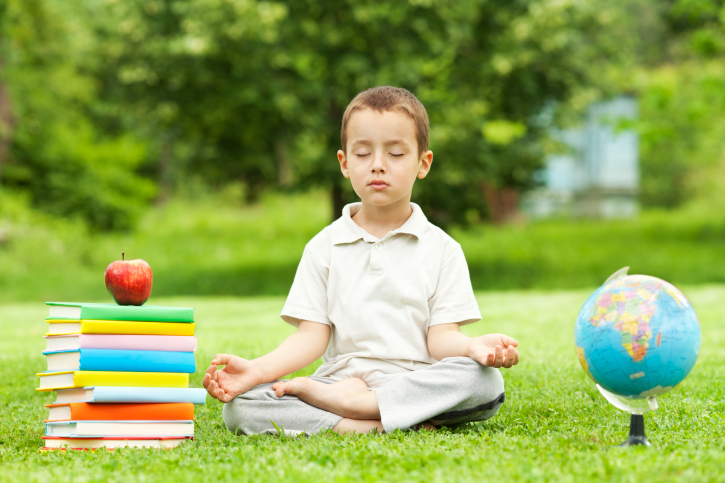 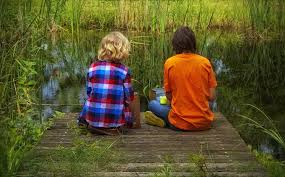 Физкультминутка  пальчиковая «Дружба»
Дружат в нашем классе
Девочки и мальчики.
(Пальцы рук соединяются ритмично в «замок».)
Мы с тобой подружим маленькие пальчики.
(Ритмичное касание одноименных пальцев обеих рук.)
Раз, два, три, четыре, пять,
(Поочередное касание одноименных пальцев, начиная с мизинцев.)
Начинай считать опять.
Раз, два, три, четыре, пять.
Мы закончили считать.
(Руки вниз, стряхнуть кистями
Сказка «Репка» – сказка о дружбе и взаимопомощи
Вместе любое дело спорится!
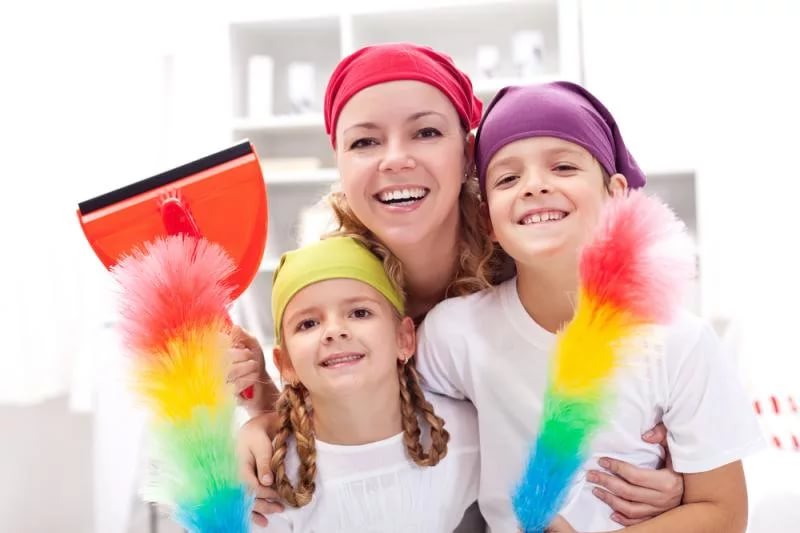 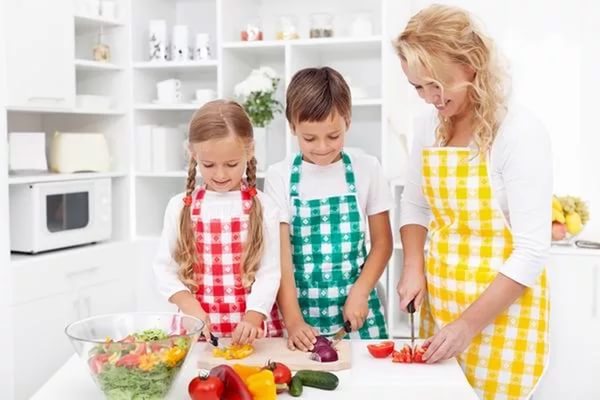 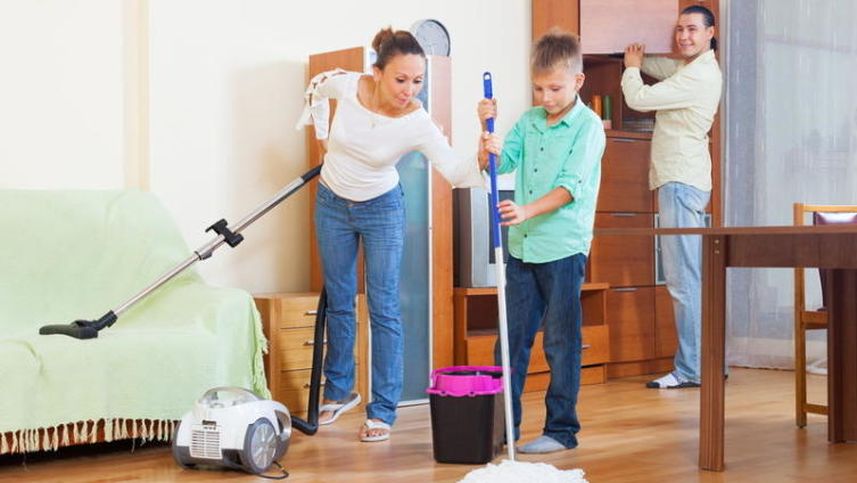 Делу время, а потехе час!
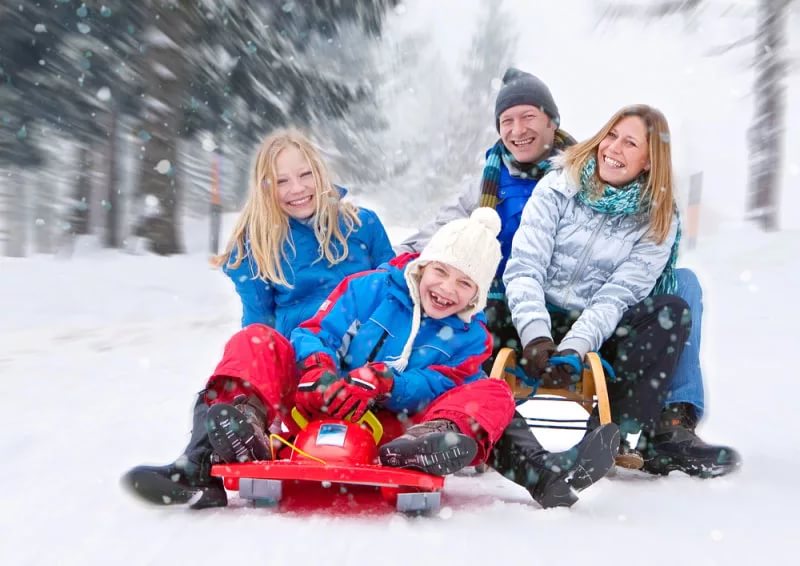 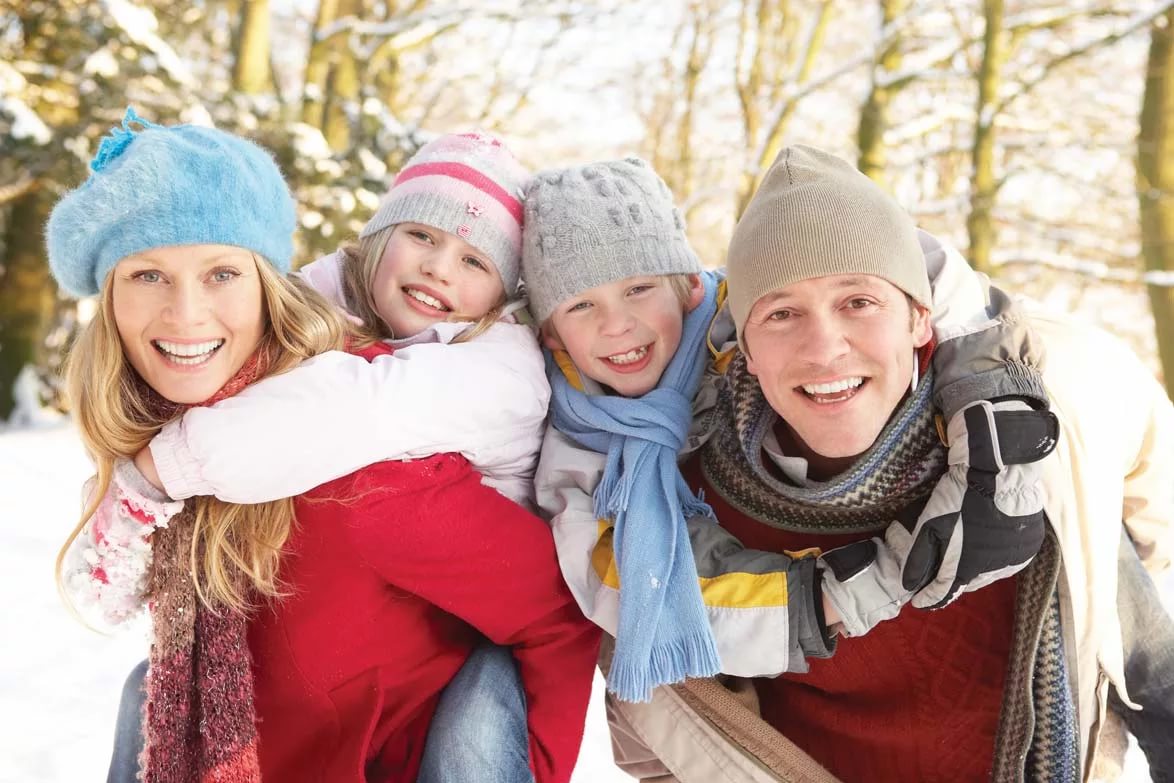 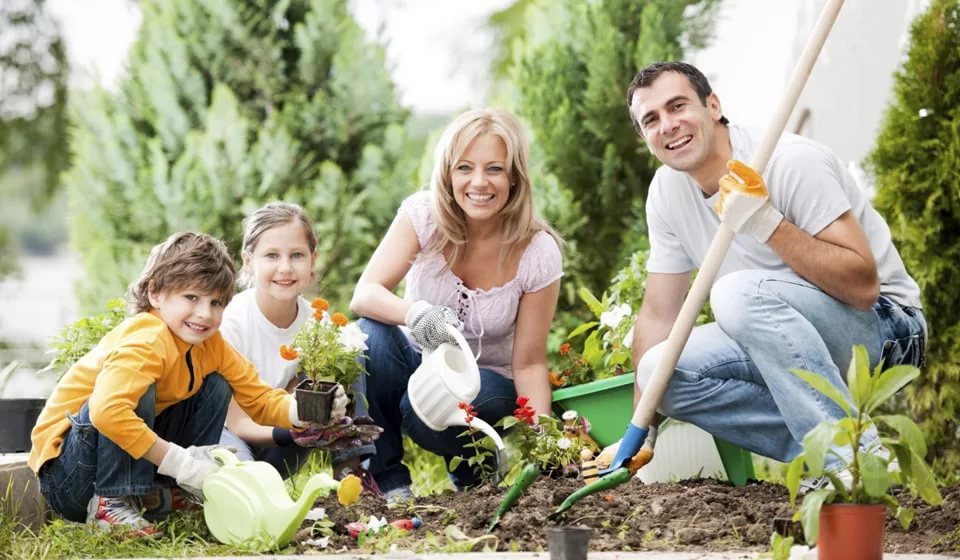 Дружба начинается с улыбки!
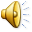 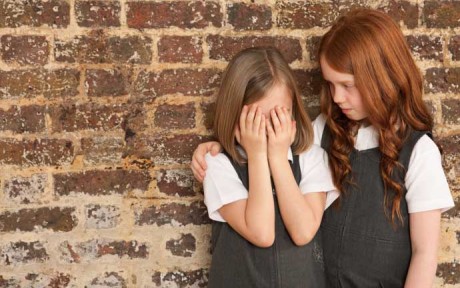 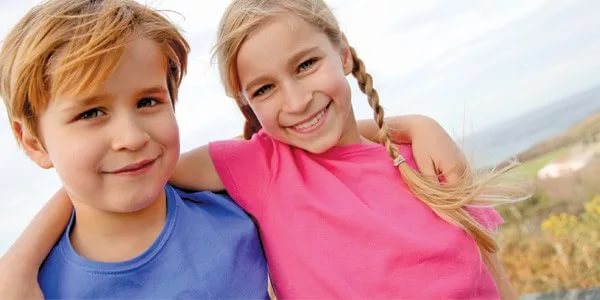 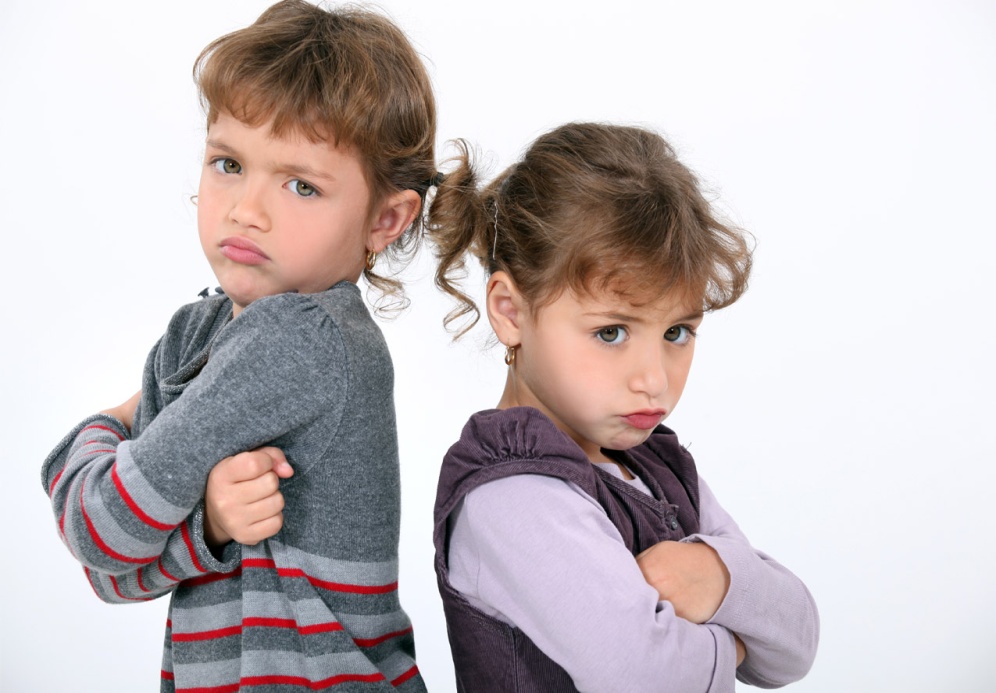 «Угадай эмоцию»
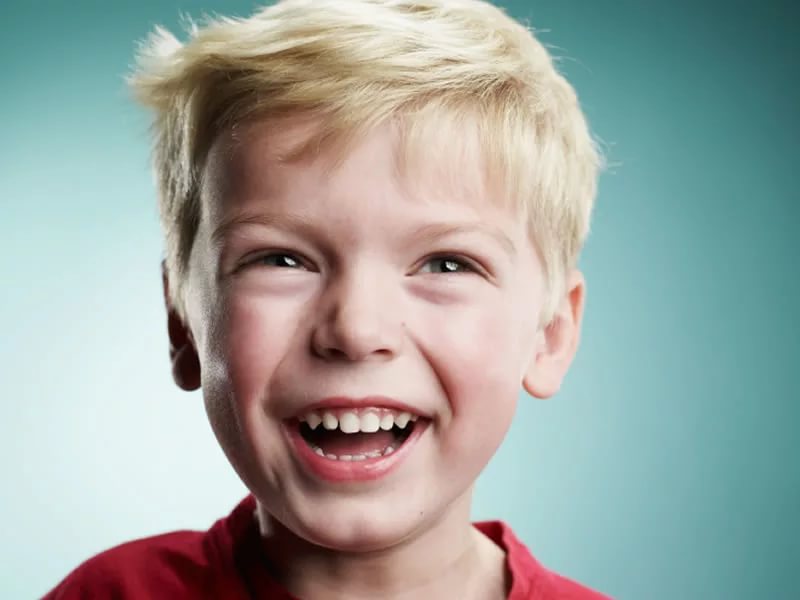 «Угадай эмоцию»
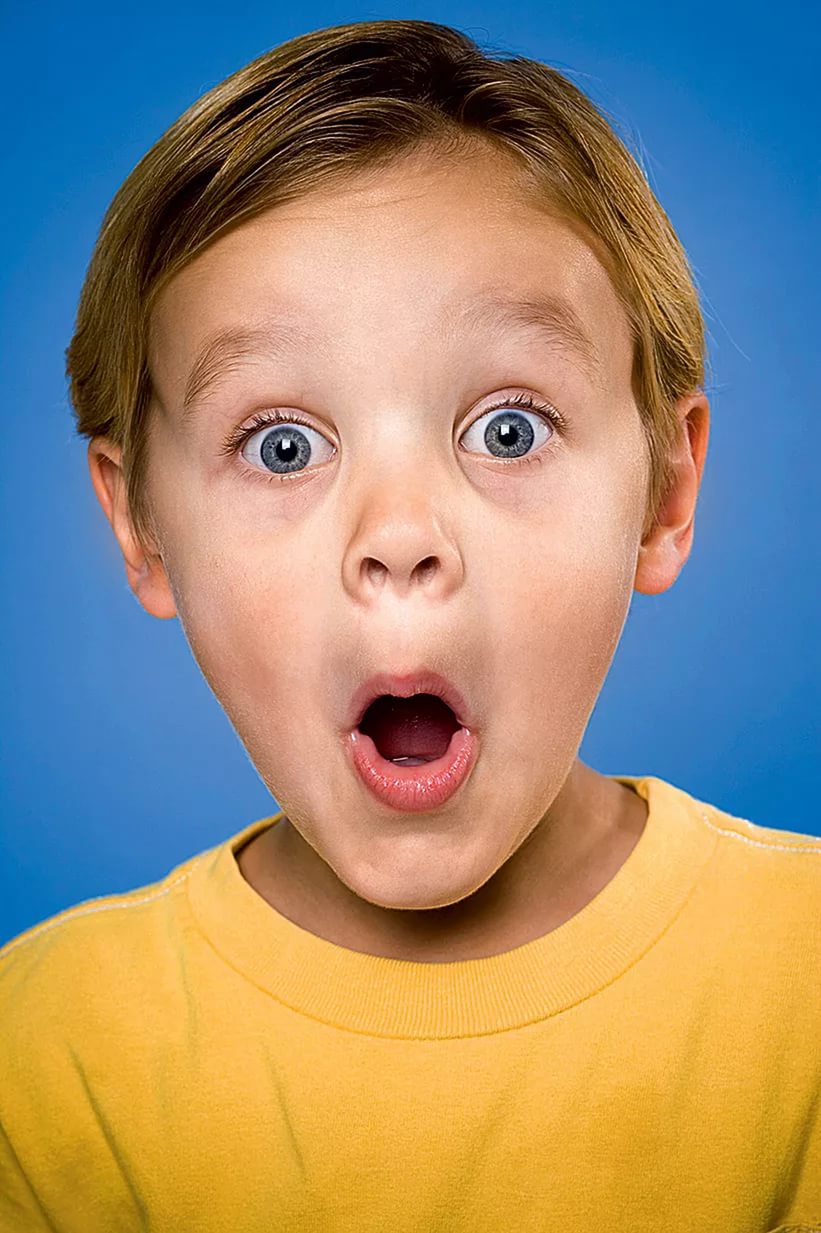 Теперь вы знаете о дружбе многое!Друзьями могут быть мама, папа, бабушка, дедушка, сестренки и братишки, домашние животные. Друзей находит тот, кто сам встречает их с улыбкой! Желаю удачи в поиске новых друзей!